HYDROPRIMING AND OSMOPRIMING: MITIGATING STRATEGIES TO IMPROVE SORGHUM PRODUCTION BY ENHANCING ITS SEEDLING VIGOR
Adrianne C. Gonzales, Christian Butch Andrew A. Balbas, Raymund Julius G. Rosales*, Micah Benize S. Gregorio-Balbas, Glisten Faith S. Pascua, Joanna P. Crosby 

Department of Agricultural Sciences, College of Agriculture, Food and Sustainable Development, Mariano Marcos State University, City of Batac 2906 Ilocos Norte, Philippines
*Presenter: rgrosales@mmsu.edu.ph
OUTLINE
Introduction
Objective
Results
Discussion 
Conclusion
2
INTRODUCTION
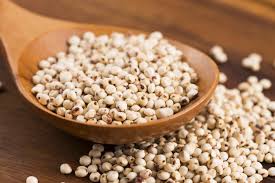 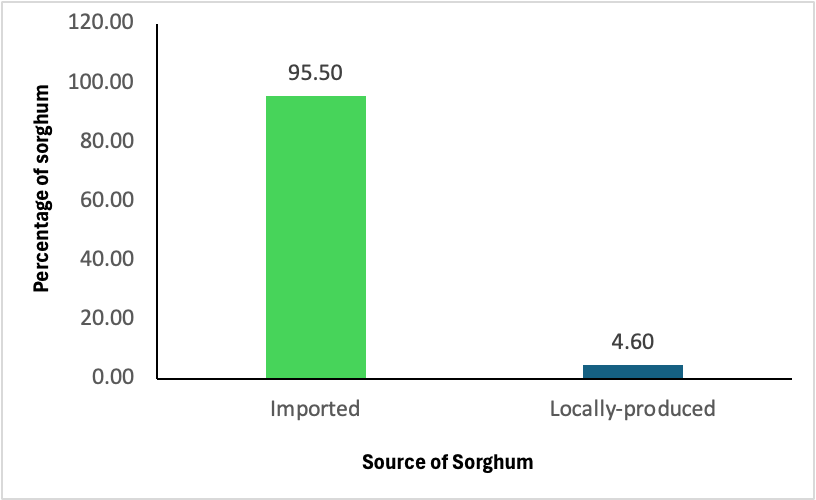 <22000 MT
(Australia-<20000 MT)
Sorghum (Sorghum bicolor (L.) Moench))
annual crop
food and feedstuff for livestock
<580 kg or 0.588 MT
Concern
sustainable supply and production  of good quality and high germination must be guaranteed
Sources: DA, 2023; wits.wordlbank.org
Source: DA, 2023
3
crop productivity
seeds
rapid and uniform seedling emergence
high seed vigor – uniform growth
priming
presoaking
SOD, CAT, APX, GPOX
TPC, vitamin C, carotenoids
imbibition
1st  stage of germination
radicle emergence
seed sowing
original MC
Catiempo et al., 2020; Sen ad Puthur, 2020; Khan et al., 2020; Marthandan et al. 2020
dehydration
activation of metabolism
4
Studies  on Seed Priming
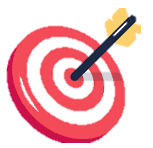 OBJECTIVE
enzyme activation
protein synthesis
improved antioxidant defense
To evaluate the effect of hydropriming and osmopriming on sorghum seeds.
SOD, CAT, APX, GPOX
TPC, vitamin C, carotenoids
early germination and uniform seedling emergence
high seed vigor – uniform growth
5
Catiempo et al., 2020; Sen ad Puthur, 2020; Khan et al., 2020
Sustainable Development Goals Addressed
SDG 1 - No poverty
SDG 3 – Good health and well-being 
SDG 12 – Responsible consumption and production
6
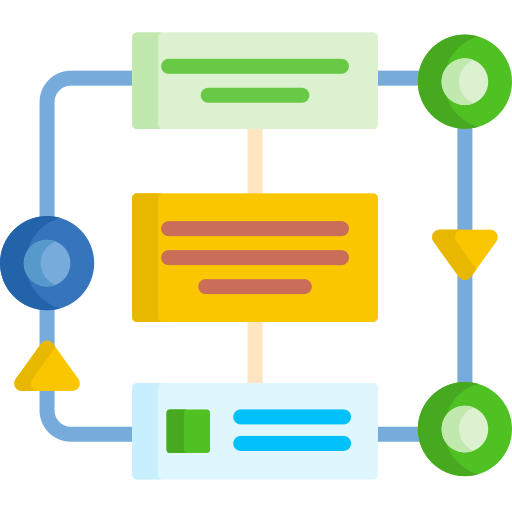 Materials and Methods
Priming
Potassium nitrate (KNO3)
0.5
1.0
2.0
4-16 h priming
Hydropriming (h)
4
8
12
16
Growing conditions
Ambient condition
Temperature -  30 ± 2 ˚C 
Relative humidity - 65 ± 5%
Sorghum seeds
Experiment
Complete Randomized Design
4 replications
Statistical analysis – STAR program; Tukey’s HSD test
Parameters (ISTA)
Percentage germination, seed length, root and shoot lengths, fresh weight, seedling vigor
7
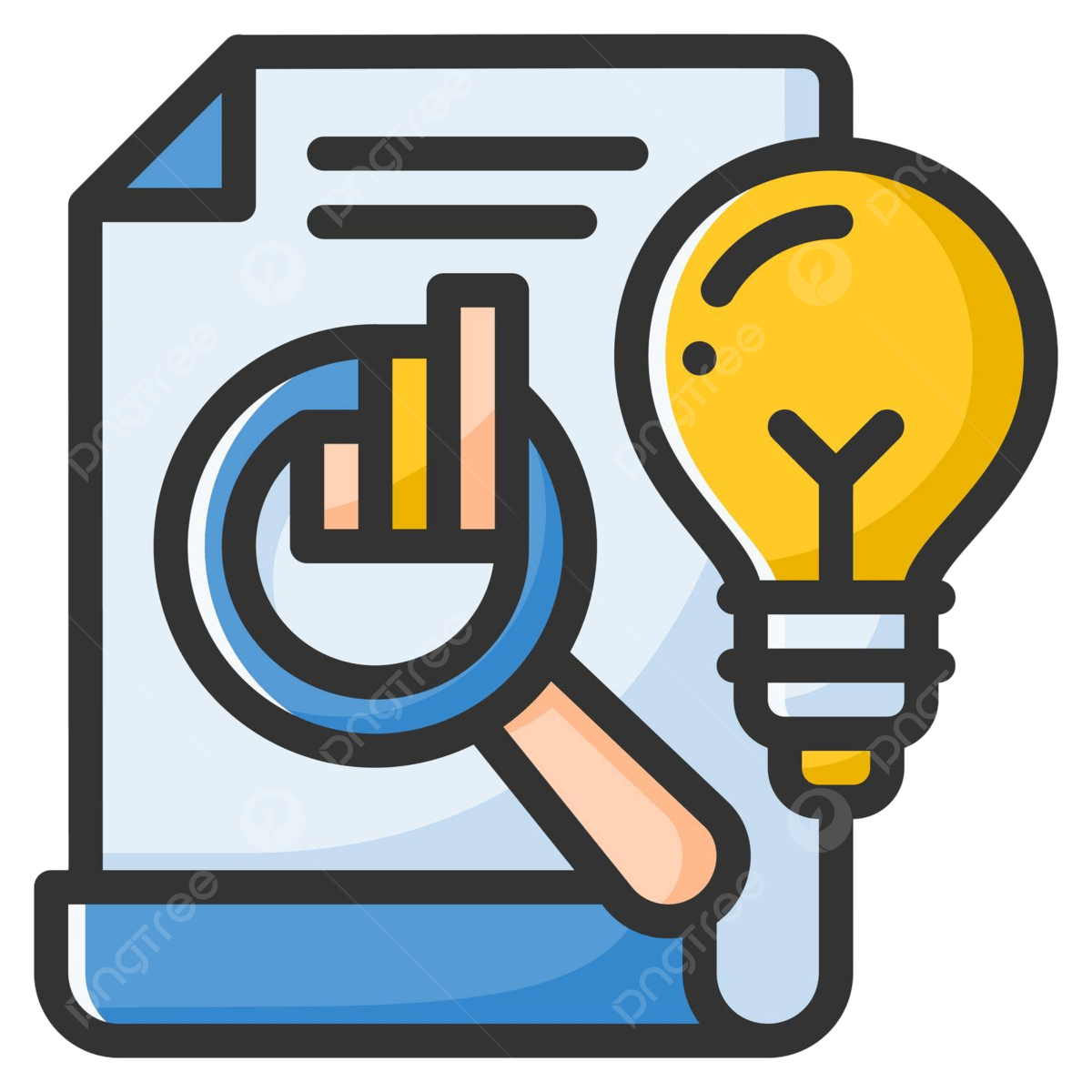 RESULTS
8
Percentage Germination
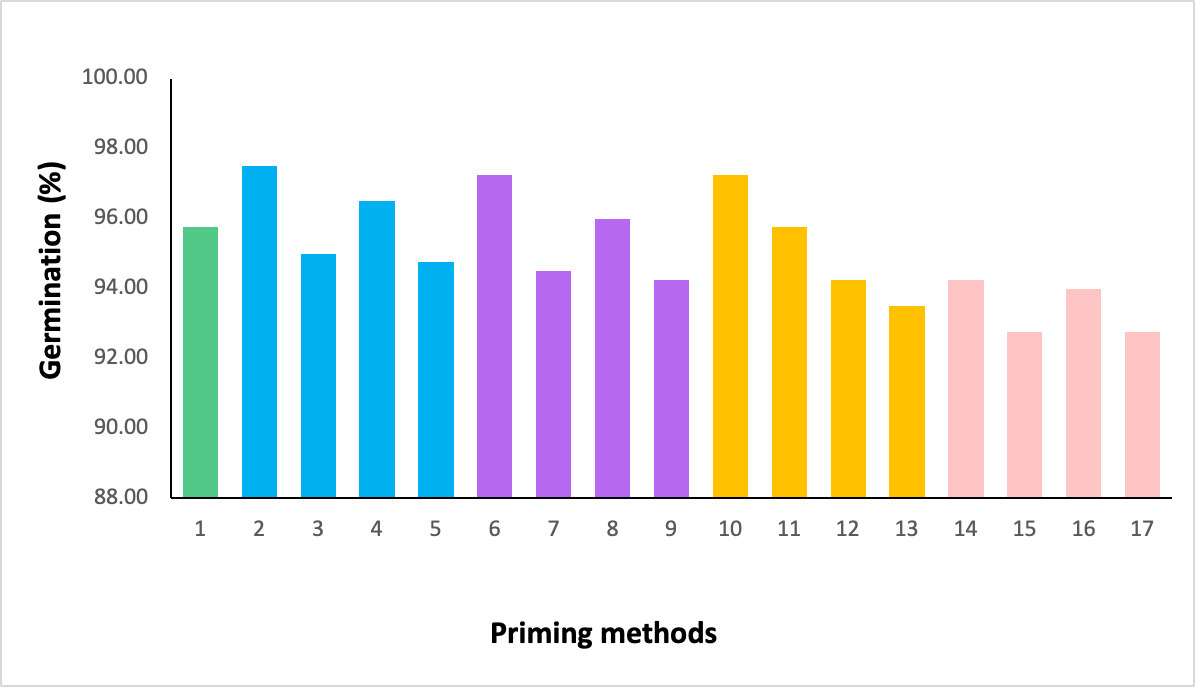 Hydropriming and KNO3
comparable to each other
KNO3 
unprimed seeds provided similar germination with KNO3 irrespective of concentration and duration
Hydropriming
hydroprimed and unprimed were similar to each other
0       4       8      12    16
4       8      12    16
4       8      12    16
4       8      12    16
Hydropriming (h)
KNO3 (0.5%)
KNO3 (1.0%)
KNO3 (2.0%)
9
Figure 1. Seed germination of osmoprimed and hydroprimed sorghum seeds.
Shoot Length
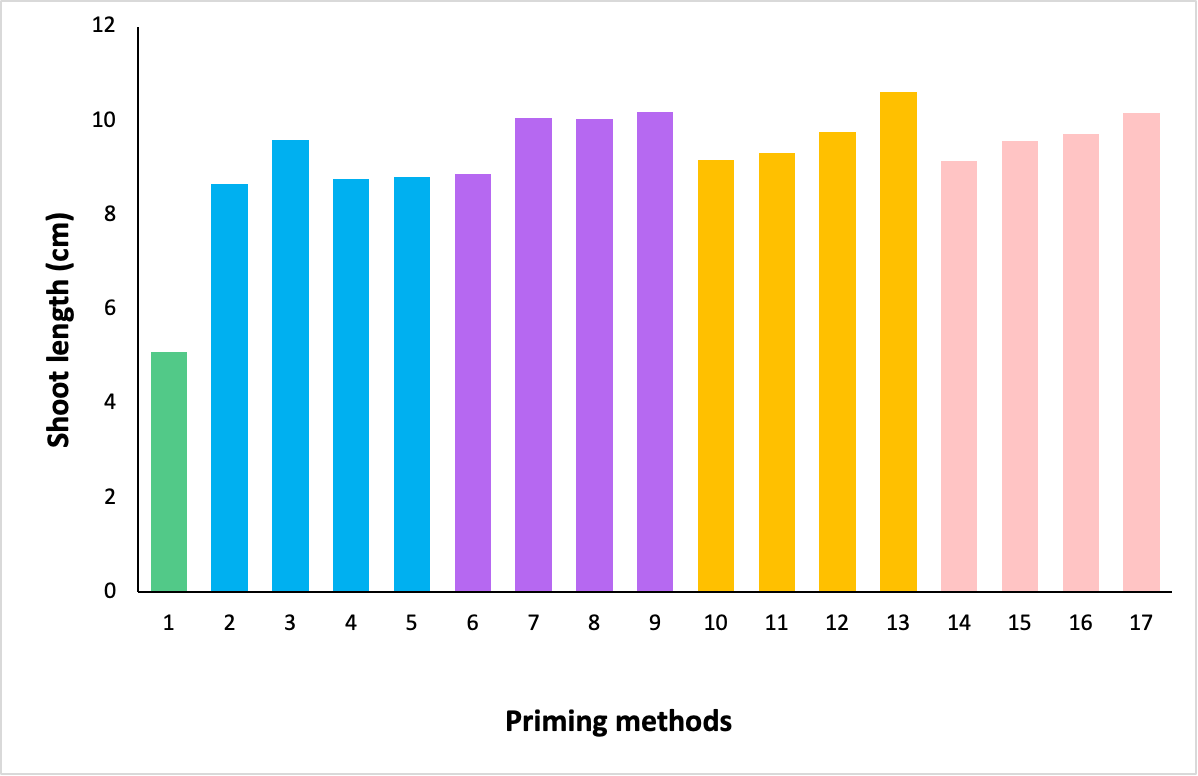 shoot length was affected by seed priming 
hydro and KNO3 showed longer shoots
a
a
a
a
a
a
a
a
a
a
a
a
a
a
a
a
KNO3 
showed longer shoots than unprimed
similar among concentrations and durations
b
Hydropriming
showed longer shoots than unprimed
similar among durations
0       4       8      12    16
4       8      12    16
4       8      12    16
4       8      12    16
Hydropriming (h)
KNO3 (0.5%)
KNO3 (1.0%)
KNO3 (2.0%)
10
Figure 2. Shoot length of osmoprimed and hydroprimed sorghum seeds.
Root Length
shoot length was affected by seed priming 
hydro and KNO3 showed longer roots
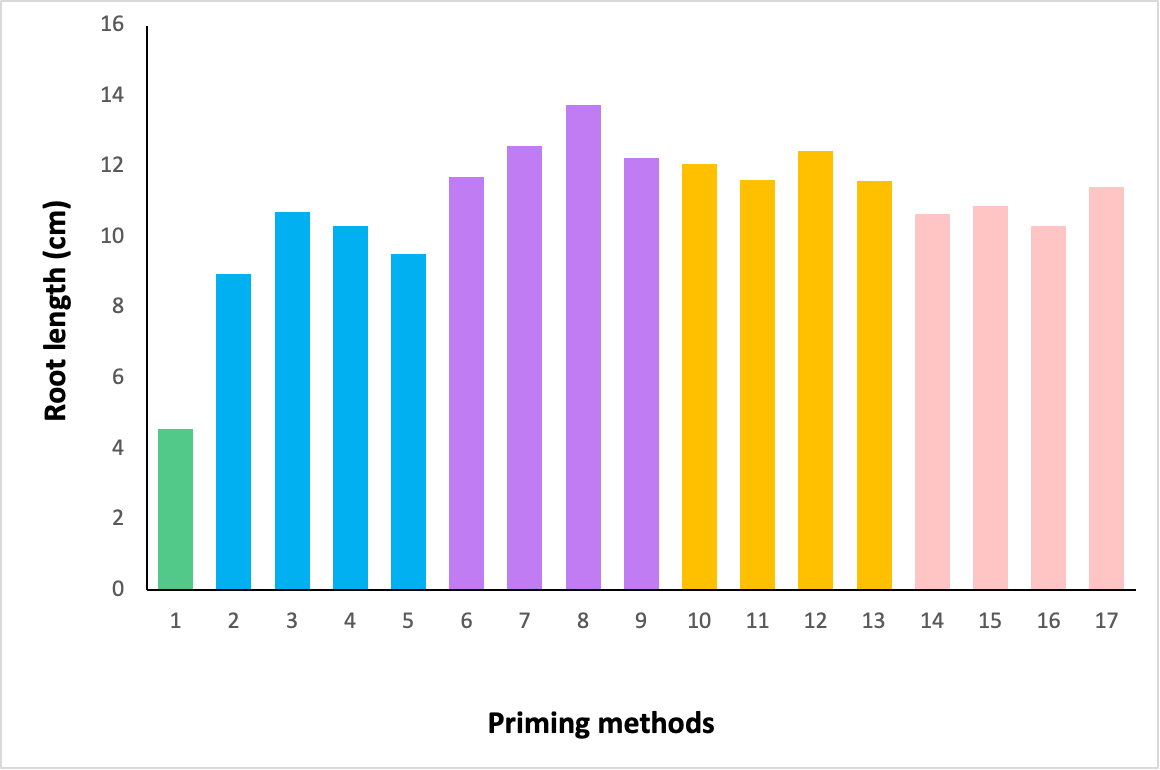 a
ab
abc
abc
abc
KNO3 
0.5% KNO3 for 12 h showed longer shoots than unprimed and 2% KNO3 (4 and 12 h)
other concentrations and durations were similar to the above
abcd
abcd
abcd
abcd
abcd
bcd
bcd
bcd
bcd
cd
d
e
Hydropriming
8 h showed longer shoots than 4 h
no significant increase if longer than 8 h
0       4       8      12    16
4       8      12    16
4       8      12    16
4       8      12    16
Hydropriming (h)
KNO3 (0.5%)
KNO3 (1.0%)
KNO3 (2.0%)
11
Figure 3. Root length of osmoprimed and hydroprimed sorghum seeds.
Seedling Length
shoot length was affected by seed priming 
hydro and KNO3 showed longer seedlings
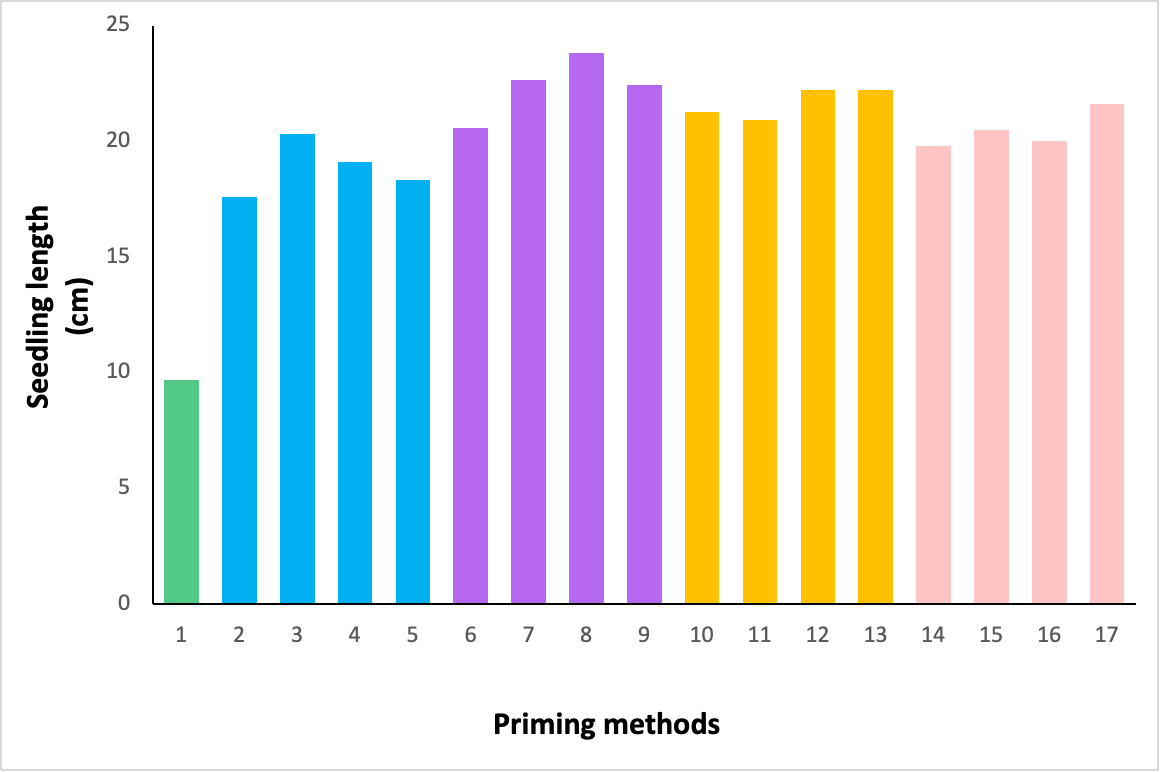 a
ab
ab
ab
ab
abc
abc
abc
abc
abc
abc
abc
abc
bc
KNO3 
0.5% KNO3 for 12 h showed longer seedlings than unprimed
other concentrations and durations were similar to the above
bc
c
d
Hydropriming
8 h showed longer seedlings than 4 h and unprimed
no significant increase if longer than 8 h
0       4       8      12    16
4       8      12    16
4       8      12    16
4       8      12    16
Hydropriming (h)
KNO3 (0.5%)
KNO3 (1.0%)
KNO3 (2.0%)
12
Figure 4. Seedling length of osmoprimed and hydroprimed sorghum seeds.
Shoot Fresh Weight
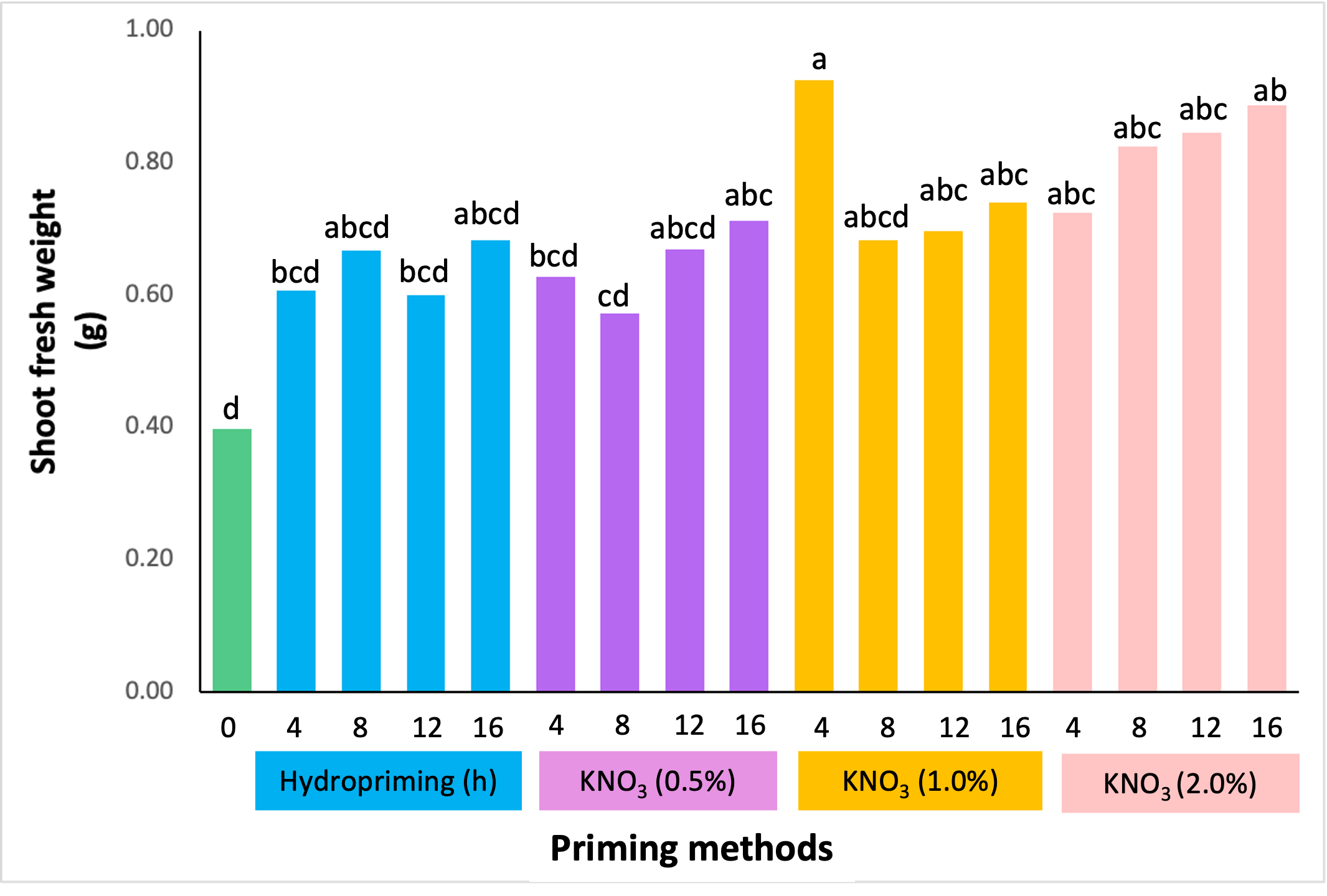 KNO3 
1.0% KNO3 for 4 h showed a higher SFW than unprimed and 0.5% KNO3 (4 and 8 h)
other concentrations and durations were similar to the above
Hydropriming
4 h hydroprimed seeds had higher SFW  than unprimed
no further increase beyond 4 h
13
Figure 4. Shoot fresh weight of osmoprimed and hydroprimed sorghum seeds.
Root Fresh Weight
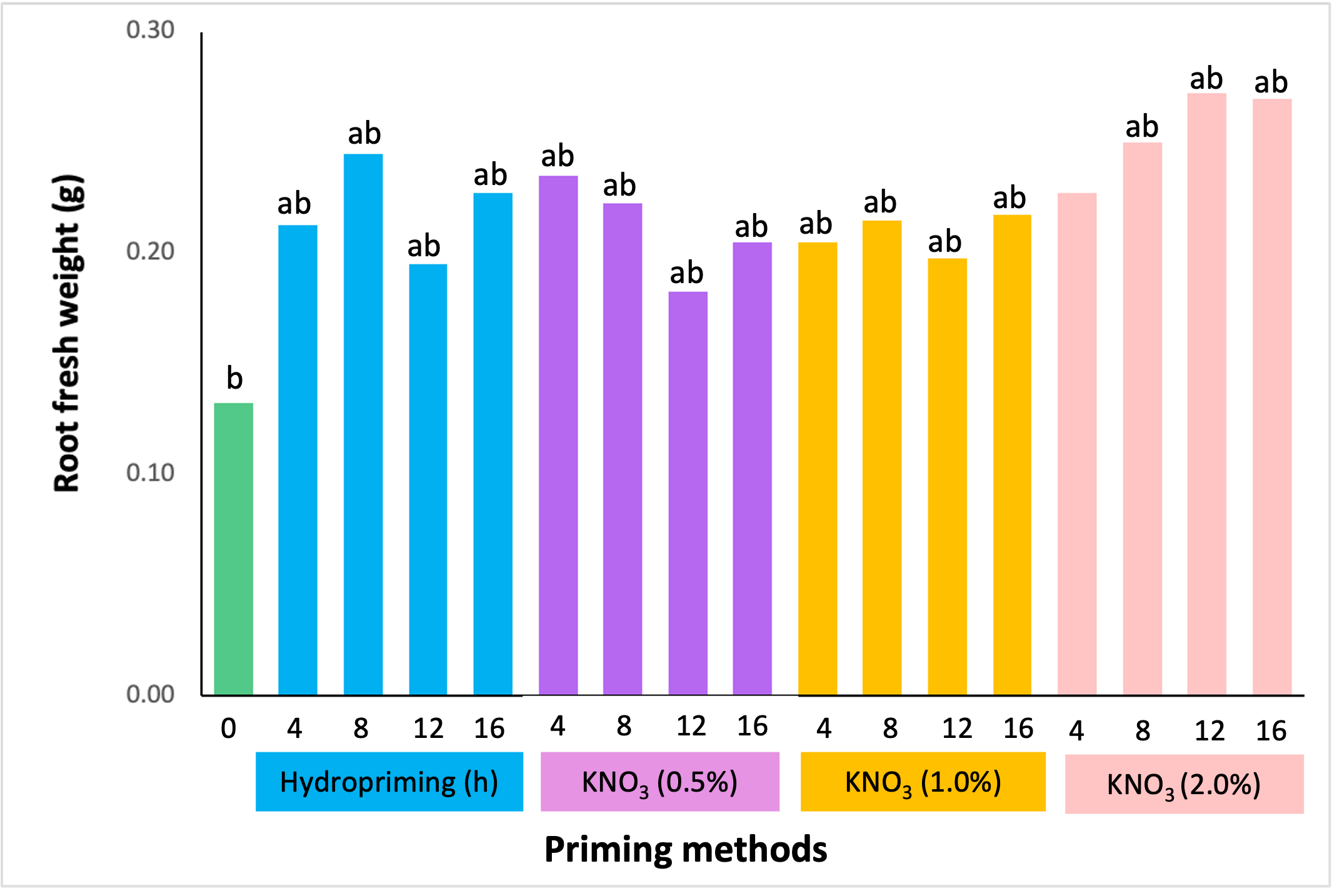 KNO3 
2.0% KNO3 for 12 and 16 h showed a higher RFW than unprimed
but these concentration and duration were similar with other concentrations and durations
Hydropriming
4 h hydroprimed seeds had higher RFW  than unprimed
no further increase beyond 4 h
14
Figure 5. Root fresh weight of osmoprimed and hydroprimed sorghum seeds.
Seedling Fresh Weight
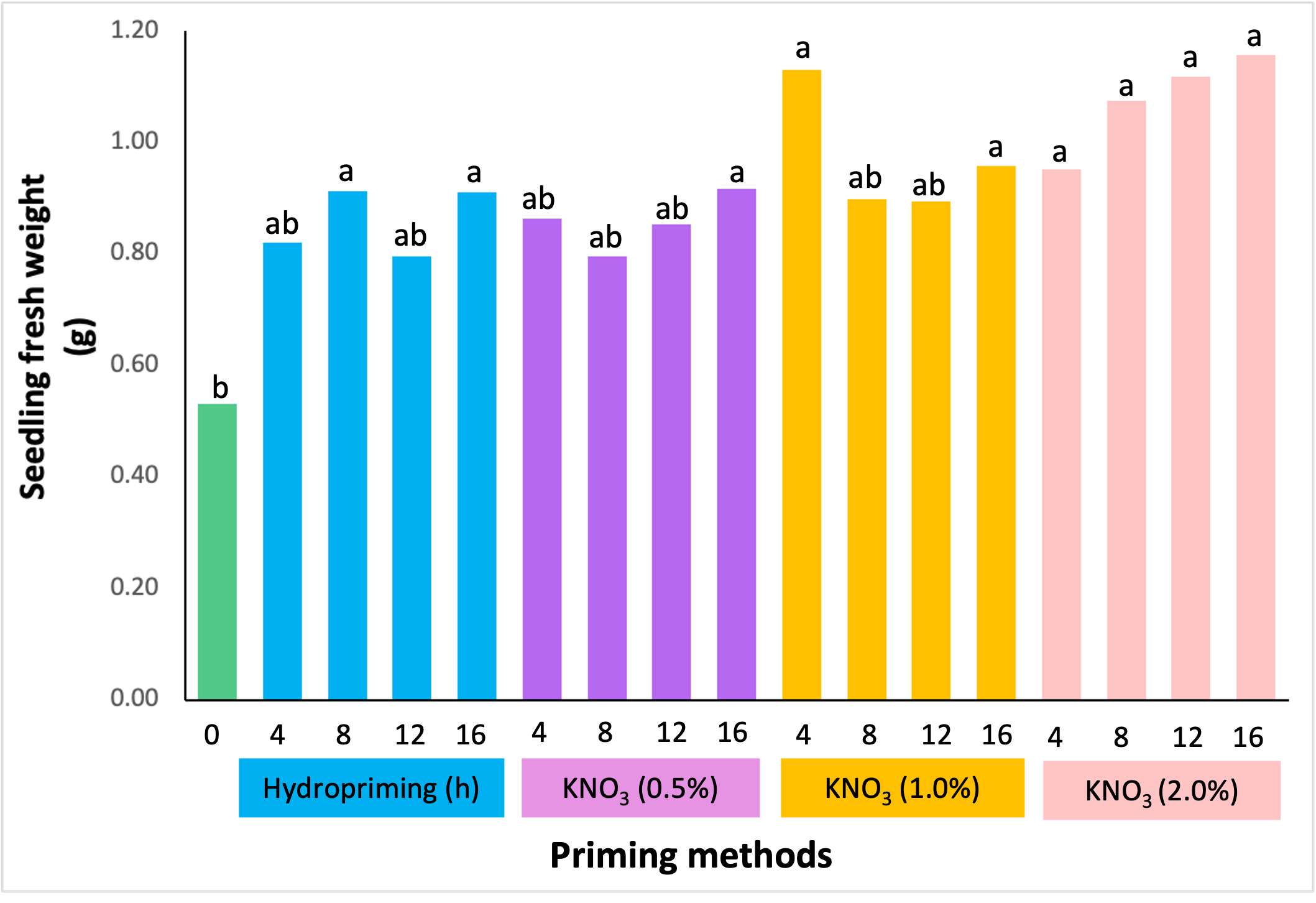 KNO3 
KNO3-primed seeds had higher seedling FW than unprimed seeds
2.0% (12&16h) and 1.0% (4h) were higher than unprimed and other concentrations
others were comparable to the above
Hydropriming
4 h hydroprimed seeds had higher seedling FW  than unprimed
no further increase beyond 4 h
15
Figure 6. Seedling fresh weight of osmoprimed and hydroprimed sorghum seeds.
Shoot Dry Weight
Root Dry Weight
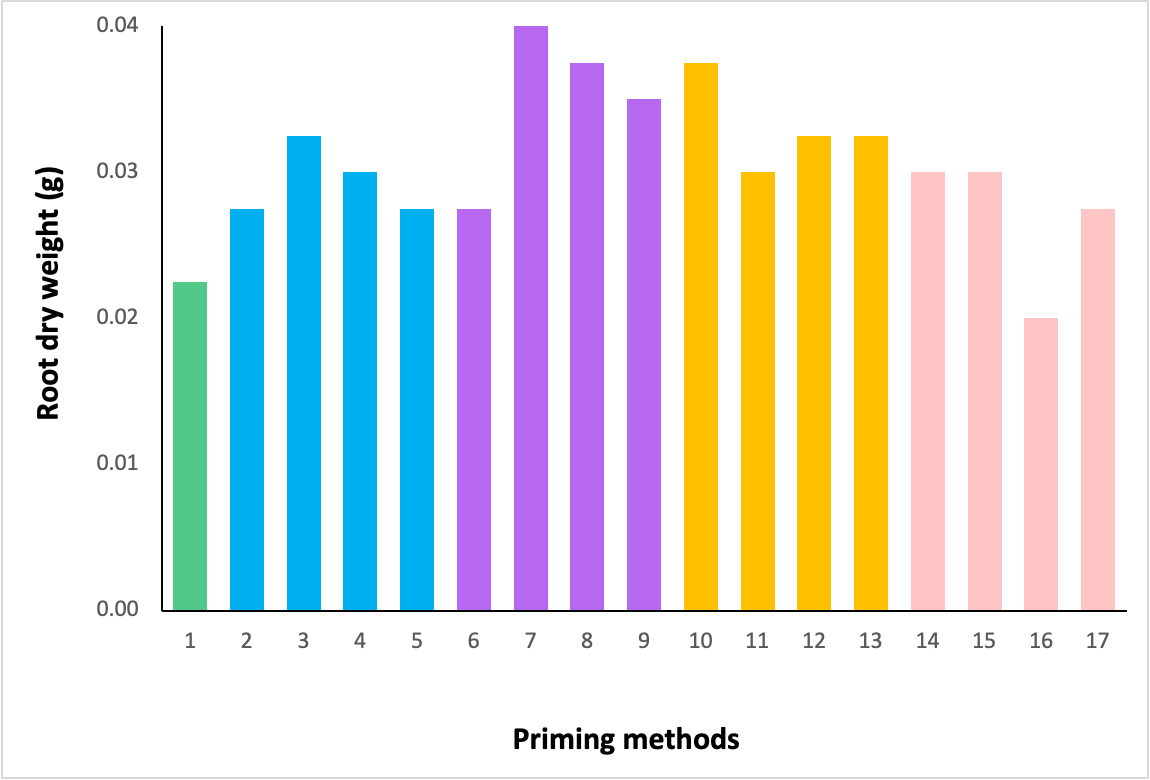 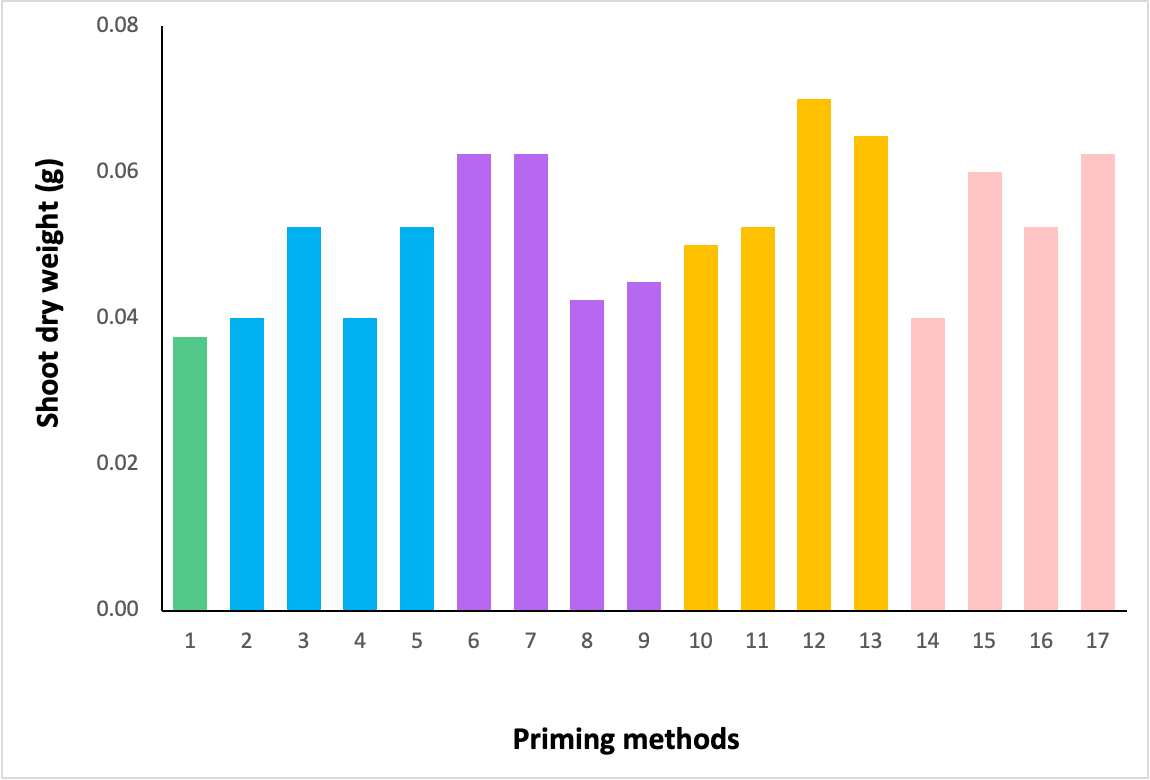 comparable all treatments
comparable all treatments
4       8      12    16
0       4       8      12    16
4       8      12    16
4       8      12    16
4       8      12    16
0       4       8      12    16
4       8      12    16
4       8      12    16
Hydropriming (h)
KNO3 (0.5%)
KNO3 (1.0%)
Hydropriming (h)
KNO3 (0.5%)
KNO3 (1.0%)
KNO3 (2.0%)
KNO3 (2.0%)
Priming methods
Priming methods
Figure 7. Shoot dry weight of osmoprimed and hydroprimed sorghum seeds.
Figure 8. Root dry weight of osmoprimed and hydroprimed sorghum seeds.
16
Seedling Dry Weight
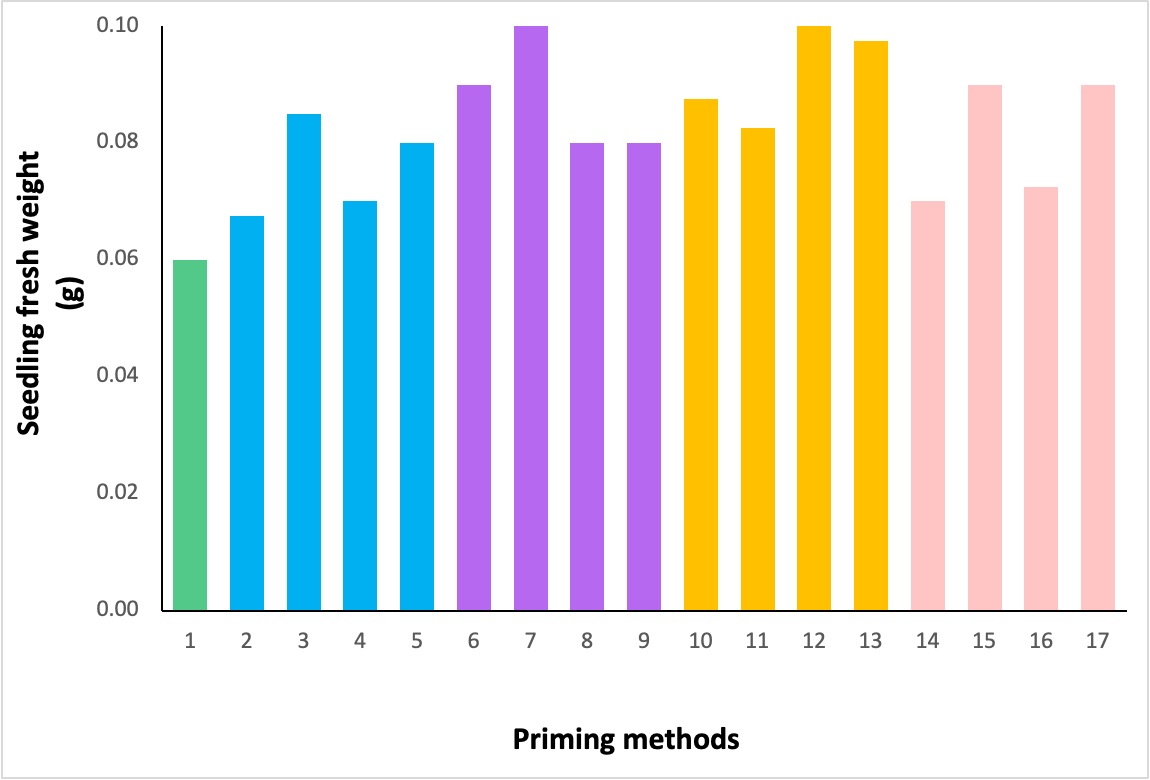 4       8      12    16
0       4       8      12    16
4       8      12    16
4       8      12    16
Hydropriming (h)
KNO3 (0.5%)
KNO3 (1.0%)
KNO3 (2.0%)
Priming methods
Figure 8. Seedling dry weight of osmoprimed and hydroprimed sorghum seeds.
comparable all treatments
17
Seedling Vigor Index-I
Seedling Vigor Index-II
comparable all treatments
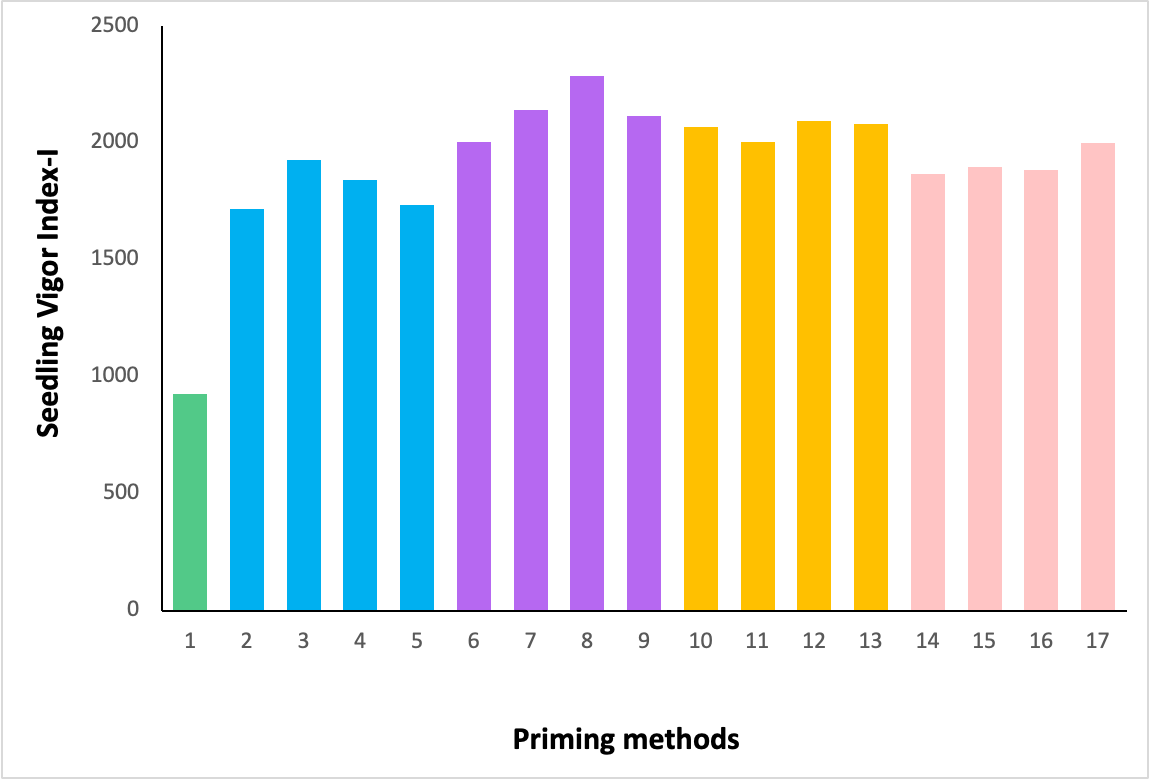 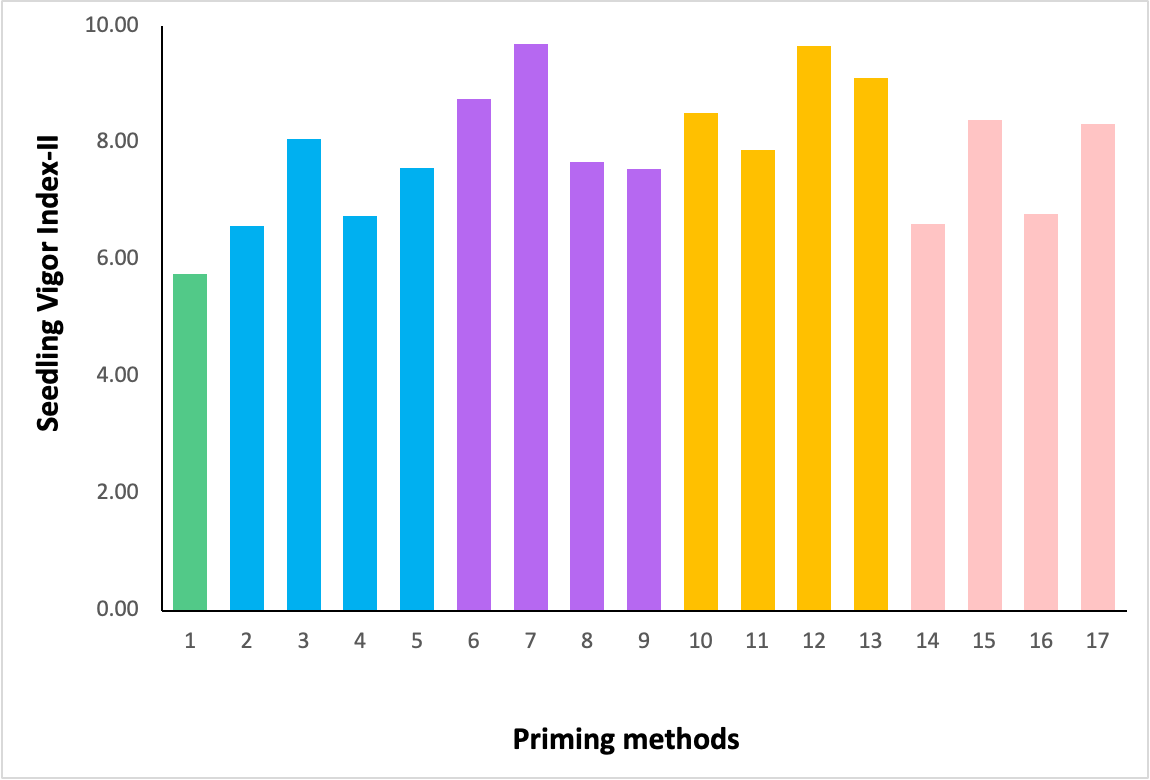 a
ab
ab
ab
ab
ab
ab
ab
ab
ab
ab
ab
ab
b
b
b
c
4       8      12    16
0       4       8      12    16
4       8      12    16
4       8      12    16
4       8      12    16
0       4       8      12    16
4       8      12    16
4       8      12    16
Hydropriming (h)
KNO3 (0.5%)
KNO3 (1.0%)
KNO3 (2.0%)
Hydropriming (h)
KNO3 (0.5%)
KNO3 (1.0%)
KNO3 (2.0%)
Priming methods
Priming methods
KNO3 
KNO3-primed (0.5% for 12h) seeds had higher seedling vigor than unprimed and 2.0% KNO3 (4 & 12 h)
further increased to 1.0% and beyond 4h did not increase SVI-I
Hydropriming
4 h hydroprimed seeds had higher SVI-I than unprimed
no further increase beyond 4 h
18
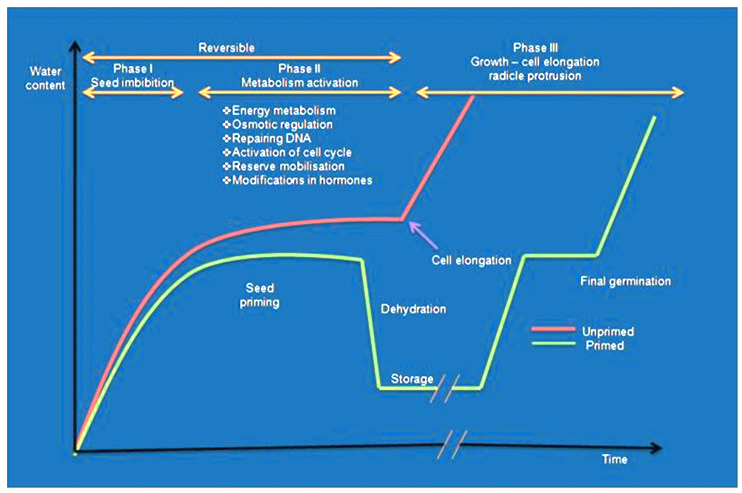 Primed seeds
energy metabolism
reserve mobilization
modifications in hormones
Water 
content
SOD, CAT, APX, GPOX
TPC, vitamin C, carotenoids
Figure _. Phases of seed germination in primed and unprimed seeds (Marthandan et al., 2020).
Time
19
SOD, CAT, APX, GPOX
TPC, vitamin C, carotenoids
KNO3-primed seeds displayed a better growth of sorghum than hydroprimed seeds
the controlled hydration in osmopriming reduces the production of ROS, since a shortage of water during hydration creates stress to produce ROS
early germination and uniform seedling emergence
high seed vigor – uniform growth
low water potential of osmotic solutions allows slow imbibition of water to activate pre-germinative metabolic processes without radicle protrusion
20
(Katarzyna et al., 2019; Sen and Puthur, 2020)
Conclusion
KNO3-primed seeds displayed a better growth of sorghum than hydroprimed, particularly:
root length: KNO3 (0.5%) for 12 h  > hydroprimed seeds
seedling length: KNO3 (0.5%) for 12 h  > hydroprimed seeds (4, 12, and 16 h)
shoot fresh weight: KNO3 (1.0%) for  4 h >  hydroprimed (4, 12, and 16 h)
SVI-I: KNO3 (0.5%) for 12  h > hydrorpimed (4, 12, and 16 h)
KNO3-primed seeds
0.5 to 1.0% (4 h) due to the following:
high shoot and seedling fresh weight
high seedling vigor index
Hydroprimed seeds
8 h due to the following:
longer roots and seedlings
comparable shoot, root, and seedling fresh weight, and seedling vigor index
21
References
Catiempo, R., Photchanachai, S., Bayogan, E. and Wongs-Aree, C. 2021. Impact of hydropriming on germination and seedling establishment of sunflowers seeds as elevated temperature. Plant, Soil and Environment. 67, 491-498. 

International Seed Testing Association. 2008. Seed Testing

Katarzyna, K., Beata, P. and Erwelina, R. 2019. Reactive oxygen species as potential drivers of the seed aging process. Plants.

Marthandan, V., Geetha, R., Kumutha, K., Renganathan, V., Karthikeyan, A. and Ramalingam, J. 2020. Seed priming: a feasible strategy to enhance drought tolerance in crop plants. International Journal of Molecular Sciences. 21, 8258. 

Sun, A. and Puthur, J. 2020. Influence of different seed priming techniques on oxidative and antioxidative responses during the germination of Oryza sativa varieties. Physiology and Molecular Biology of Plants. 26, 551-565.
Acknowledgement
6th ACSTM
MMSU
Thank you!